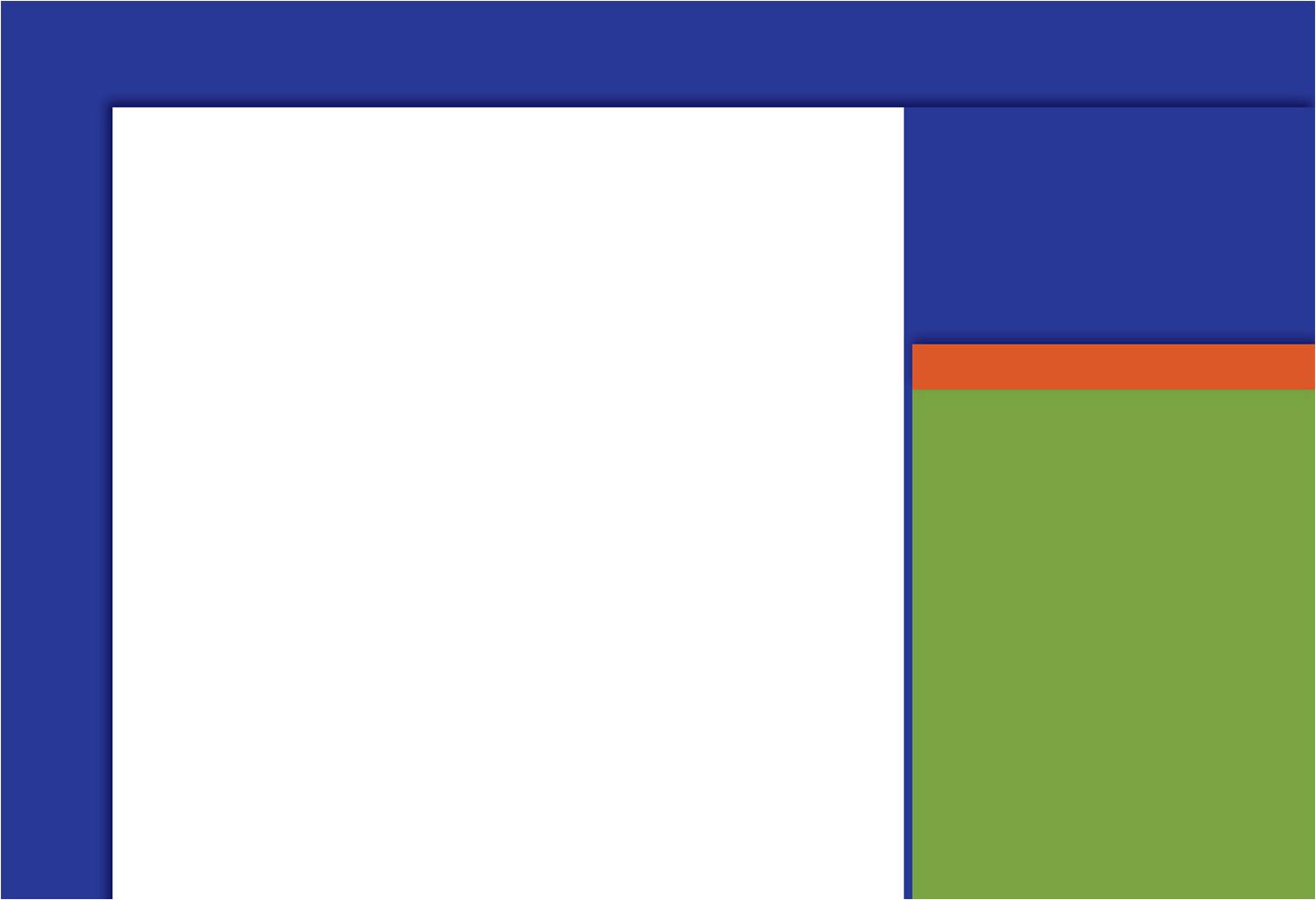 Factoring
6
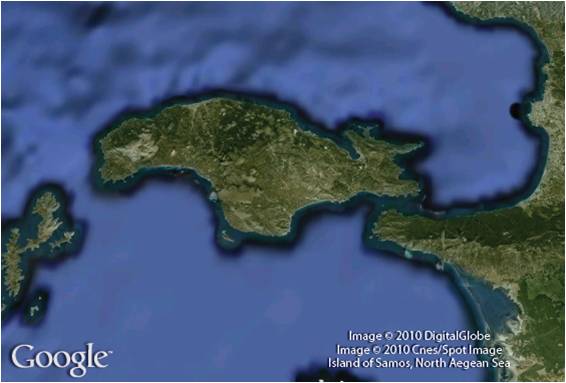 Copyright © Cengage Learning. All rights reserved.
SECTION 6.7
Solving Quadratic Equations
by Factoring
Copyright © Cengage Learning. All rights reserved.
Solving a Quadratic Equation by Factoring
A
Solving a Quadratic Equation by Factoring
Here is the formal definition of a quadratic equation:
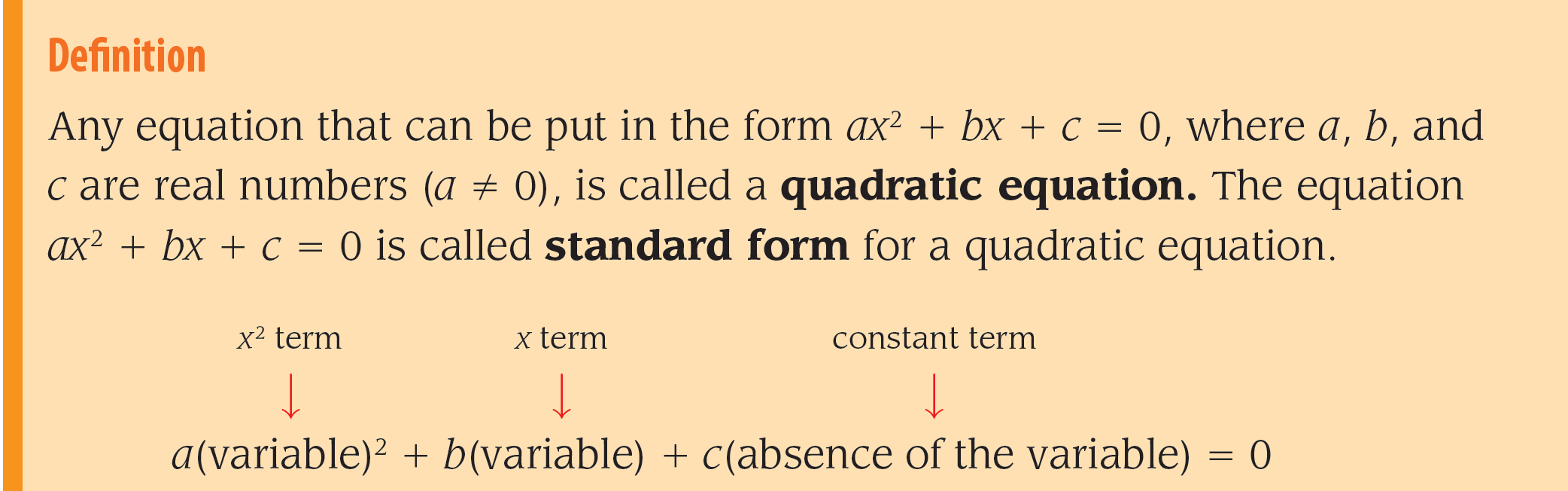 Solving a Quadratic Equation by Factoring
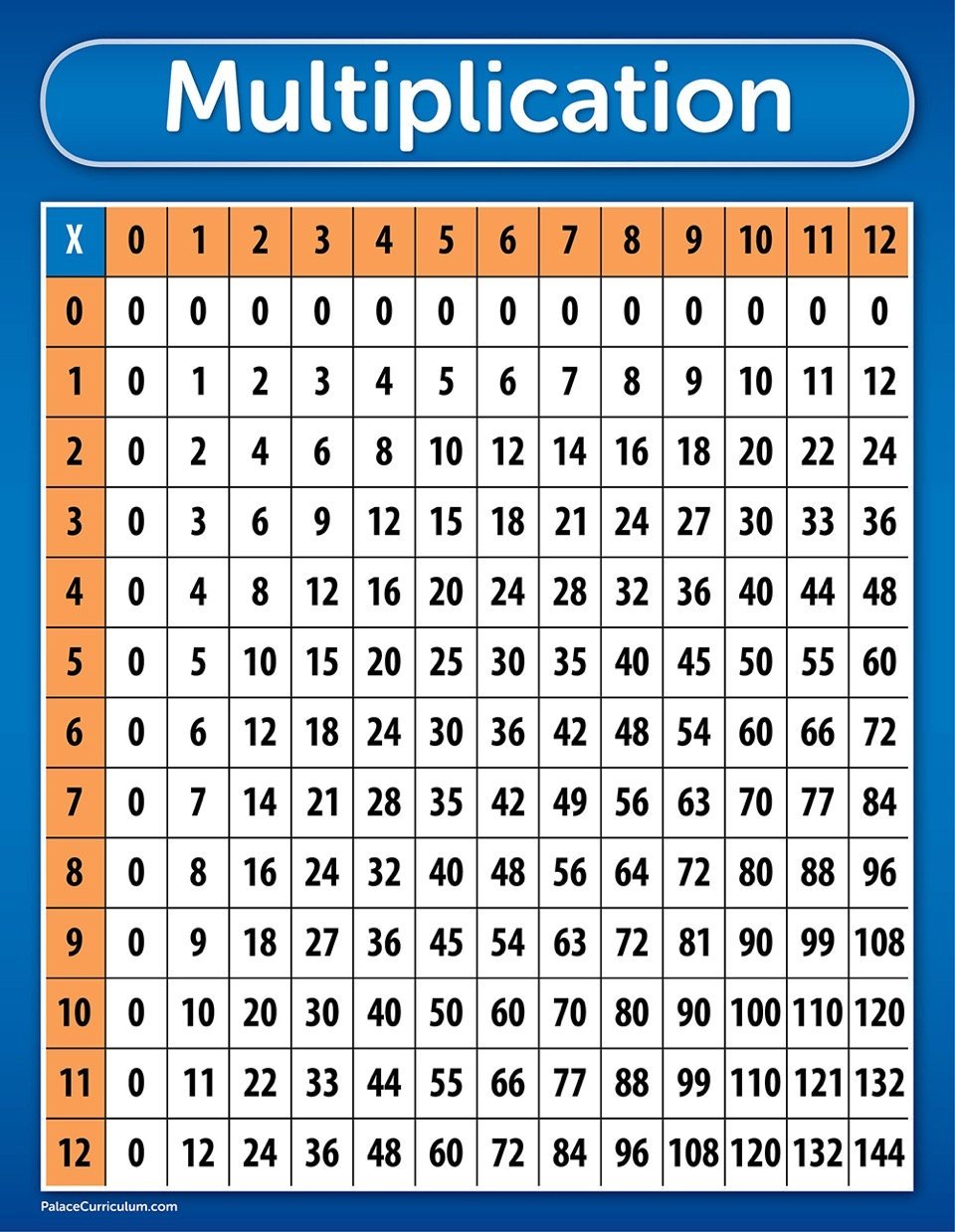 If we look at the multiplication table, we can see that the number 0 has a special property that will help us solve quadratic equations in standard form. 

If two numbers a and b are both non-zero, then the product  a×b  will never be 0.
Solving a Quadratic Equation by Factoring
In other words:

If we multiply two numbers and the product is 0, then one or both of the original two numbers must be 0. 

In symbols, this property looks like this.
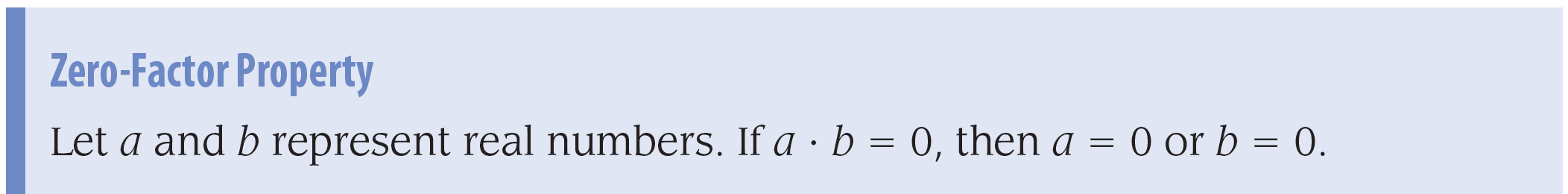 Solving a Quadratic Equation by Factoring
Here is the formal strategy to solve a quadratic equation by factoring:
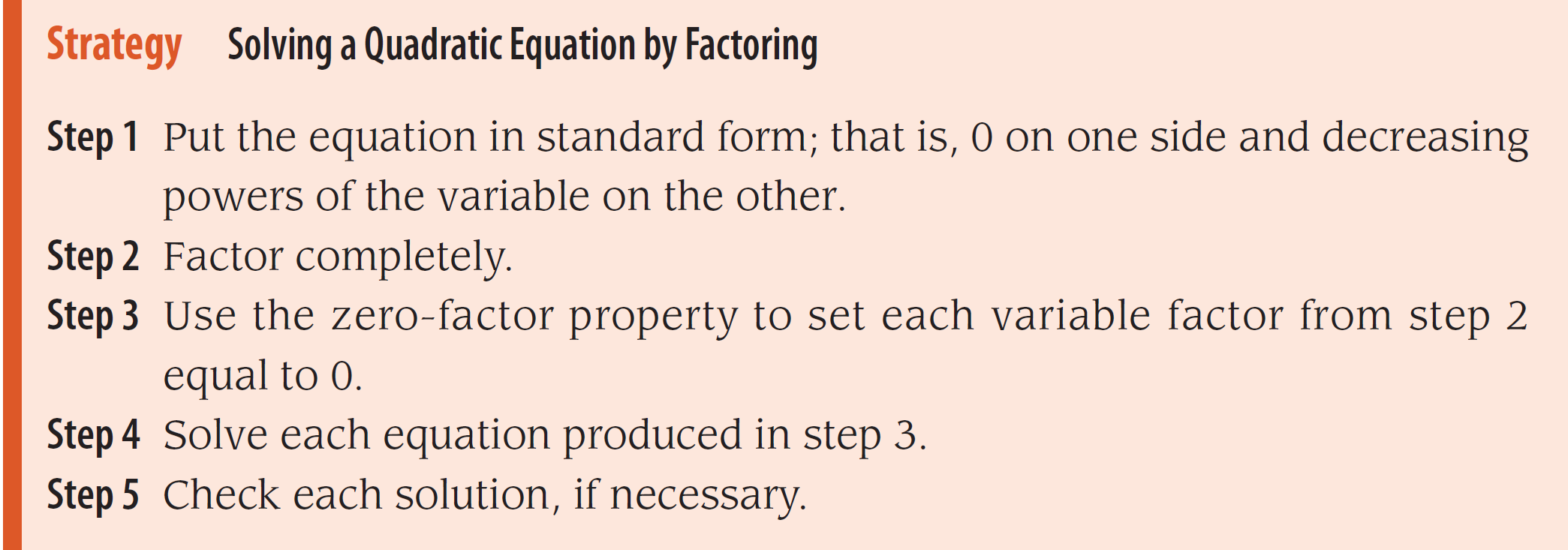 Example 1
Solve the equation 2x2 – 5x = 12.

Solution:
Step 1: Begin by adding –12 to both sides, so the equation is in standard form.	



Step 2: Factor the left side completely.
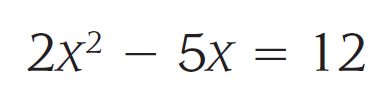 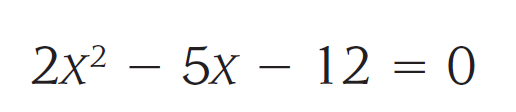 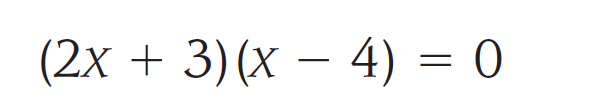 Example 1 – Solution
cont’d
Step 3: Set each factor equal to 0.


Step 4: Solve each of the equations from step 3.
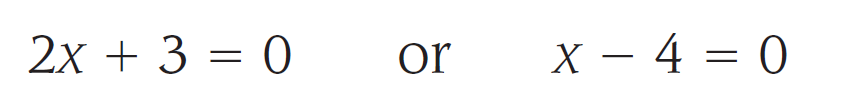 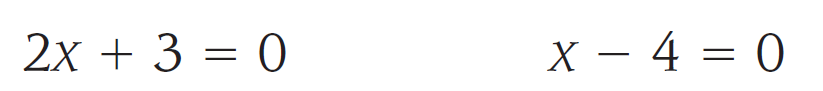 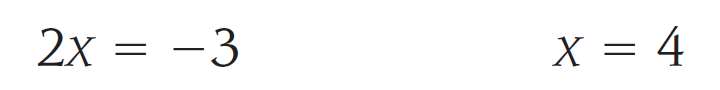 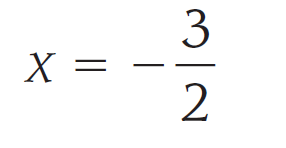 Example 1 – Solution
cont’d
Step 5: Substitute each solution into 2x2 – 5x = 12 to check.
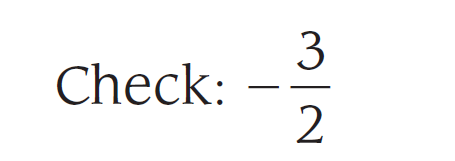 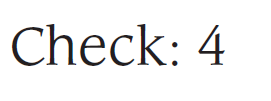 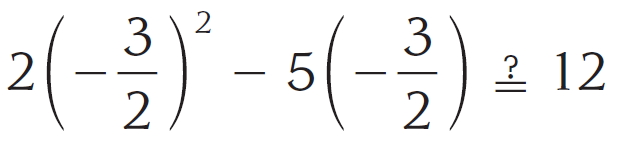 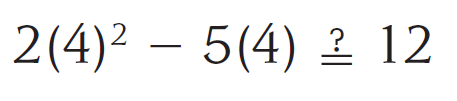 ?
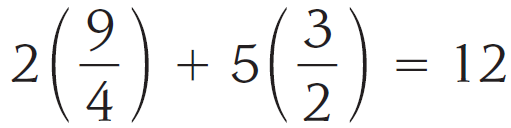 ?
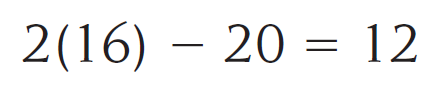 ?
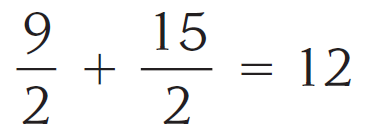 ?
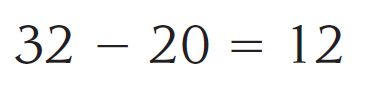 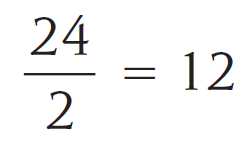 ?
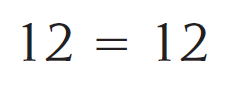 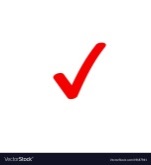 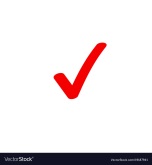 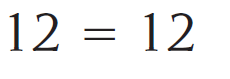 Example 2
Example 3
Solve the equation  4x2 = 8x .

Solution:
We begin by adding -8x to each side of the equation to put it in standard form.
                             4x2 – 8x = 0
                                 4x(x – 2) = 0
                              4x = 0   or (x – 2) = 0
        
                                  x = 0  or x = 2
Example 4
Solve the equation  x(2x + 3) = 44.

Solution:
We begin by adding -44 to each side of the equation to put it in standard form.
                             x(2x + 3) – 44 = 0
                                    2x2 + 3x – 44 = 0
                                    Factor the left side
                                    (2x + 11)(x – 4) = 0
                              2x + 11 = 0   or (x – 4) = 0
                                   x = -11/2  or x = 4
Example 5
Solve for x:   52 = x2 + (x + 1)2.
       
Solution:
We begin by squaring the binomial.
                             25 = x2 + (x2 + 2x + 1)
                                    25 = 2x2 + 2x + 1
                                    -25 on both sides
                                    0 = 2x2 + 2x – 24 
                                    0 = 2(x2 + x – 12)
                                    0 = 2(x + 4)(x – 3)
                                     x = -4   or   x = 3
Solving a Quadratic Equation by Factoring
The equation in the next example is not a quadratic equation, however, it can still be solved by the method shown in Example 1 using the zero property.
Example 6
Solve  24x3 = –10x2 + 6x  for x.

Solution:
First, we write the equation in standard form.
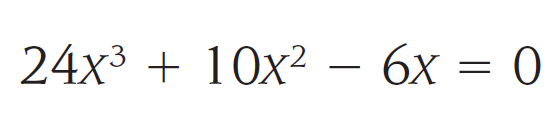 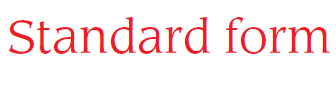 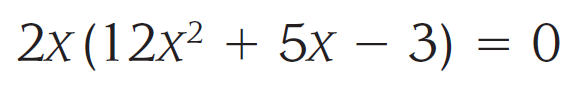 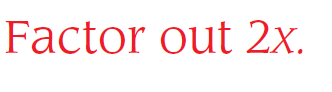 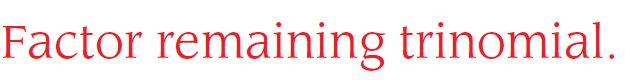 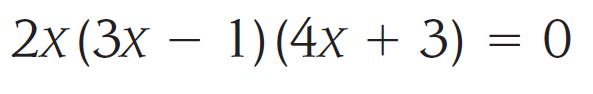 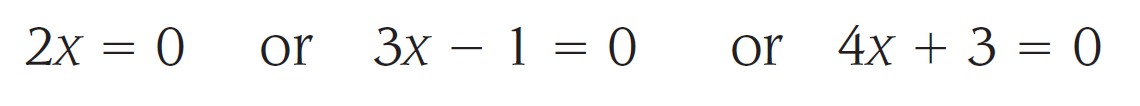 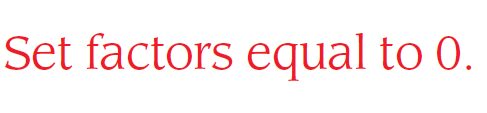 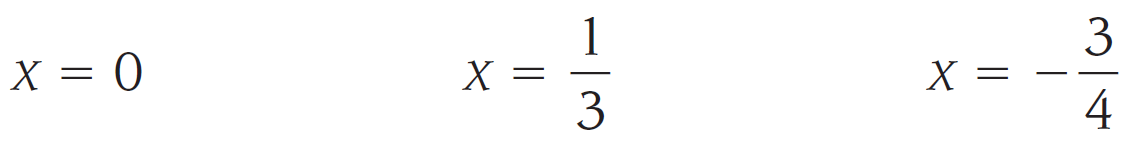 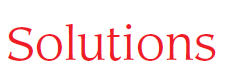